STAND OUT
FROM THE CROWD
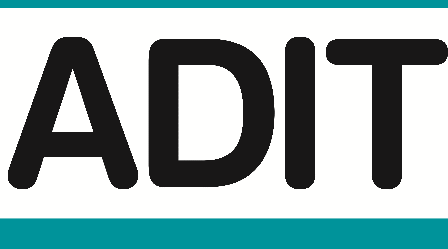 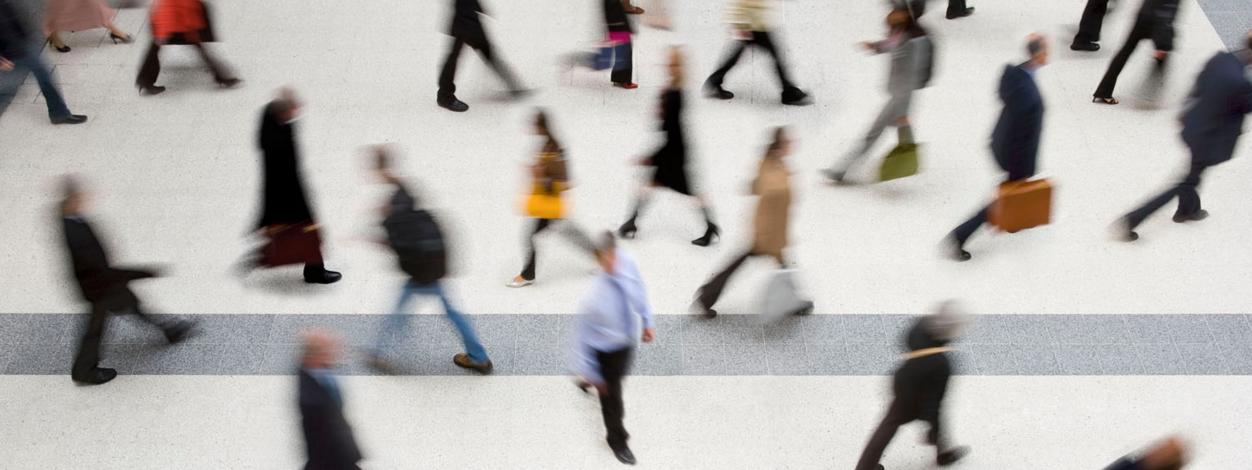 THE CIOT
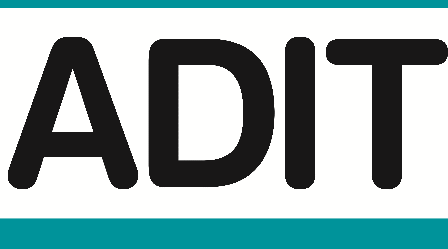 Leading professional body in the UK for taxation
Membership of CIOT is by examination – 20,000 members and 7,500 students
Awards and administers two qualifications
CHARTERED INSTITUTE OF TAXATION (CIOT)
ADIT
(Advanced Diploma in International Taxation)

An International Tax Qualification
CTA
(Chartered Tax Adviser)

A UK Tax Qualification
THE ADIT QUALIFICATION
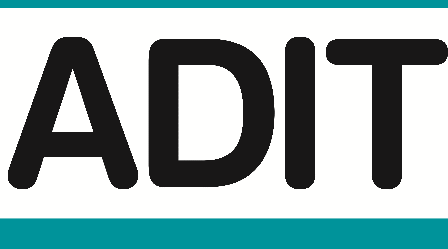 MANDATORY MODULE
PRINCIPLES OF INTERNATIONAL TAXATION
CHOOSE ANY TWO
AUSTRALIA
HONG KONG
BANKING
INDIA
BRAZIL
IRELAND
CHINA
MALTA
CYPRUS
SINGAPORE
ENERGY RESOURCES
TRANSFER PRICING
EU DIRECT TAX
UNITED KINGDOM
EU VAT
UNITED STATES
EXTENDED ESSAY ON A TAX SPECIALISM OF YOUR CHOICE *
*ADIT students have the option of writing a 15,000-20,000 word extended essay, as an alternative to one optional exam module
WHO IS ADIT FOR?
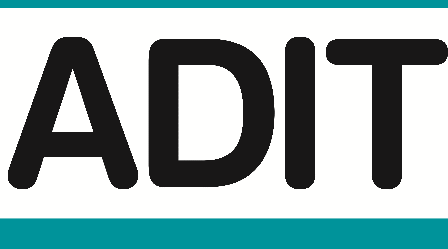 Do you:
Want a professional qualification in International Tax?

Want to complement your post-graduate degree or domestic qualification?

Have a personal desire to increase and gain more confidence in your  International Tax knowledge and skills?

Need to satisfy CPD, CPE, or CLE needs?

Want to demonstrate your benchmarked International Tax expertise to employers?
It can be quite difficult for international tax specialists to acquire a deep and broad technical knowledge base on which to build their practical experience. ADIT is a unique qualification which perfectly meets this need and was designed with this in mind. I would regard the ADIT as a huge advantage when recruiting for international tax specialist roles.
Paul Morton
Office of Tax Simplification, HM Treasury
United Kingdom
WHY DO ADIT?
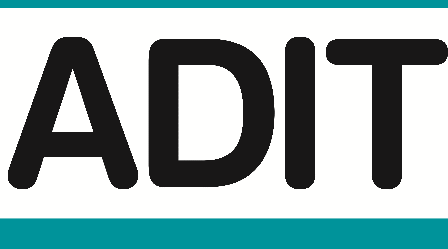 Portable Qualification – an internationally recognised qualification by a globally respected awarding body 

Complementary – to a domestic qualification or relevant Masters level degree

Enhances – your career, your knowledge and your team’s reputation

Flexibility – study options, online exams, and the modular structure enable you to maintain your work/life balance
In recommending an international tax qualification for our staff to pursue, we concluded that ADIT, with its modular structure that combines international tax skills with experience, was a very good fit for our competency development requirements.
Jim Robertson
VP Americas Tax (Retired), Shell
United States
HOW TO STUDY
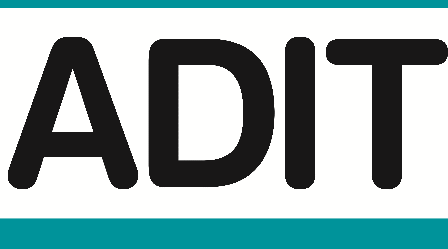 Courses, training and materials are provided by a range of academic institutions, commercial training organisations and course providers.
Options include:
ADIT specific courses
Online and distance learning
In-house training
Classroom courses
Self-study
Studying ADIT and gaining the qualification proves to your employer that you are serious about international tax and about pursuing an international career.
Doris González-Hurtado ADIT
Associate Director of Taxes CEEMEA, 
Proctor & Gamble
Paris
HOW TO SIT THE EXAMS
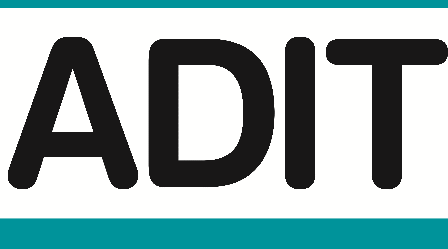 To provide flexibility to ADIT exam candidates, ADIT exams are delivered online and can be sat anywhere in the world.
How do online exams work?
Use a purpose-built exam app, Exam4, installed on your laptop or desktop computer.
Download Exam4 four weeks before your exam, and practice using sample exams.
Sit the exam at your home or office.
Your exam questions display on one side of the screen, and the box in which you type your answers will display on the other side of the screen.
The exam is not invigilated; but all answers are checked with an anti-misconduct app.
BECOME AN AFFILIATE
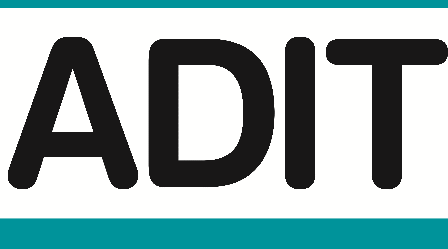 Students who successfully achieve the ADIT qualification can join the CIOT as an International Tax Affiliate, to receive a range of career benefits.
Benefits include:
Becoming an International Tax Affiliate was beneficial to my career, as I am motivated to keep updating my knowledge. I have also gained more opportunities to exchange ideas with international tax professionals around the world.
A professional identity, including a certificate and online Affiliate directory
The letters ‘ADIT’ after your name
Access to resources, and discounts on various tax publications and subscriptions
Access to our global branch network, and discounted entry to ADIT events
A global code of conduct and CPD/CPE opportunities
Lora Xin ADIT
China Tax Manager,
Standard Chartered Bank
Shanghai
FACTS AND FIGURES
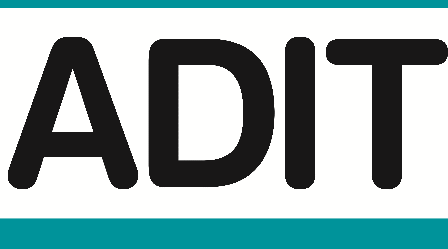 More than 5,800 students, graduates and Affiliates at approximately 1,900 employers

80% of population outside the UK

120 countries and territories represented – every continent, major market centre, and business sector

Average age 36 years
WHERE ARE
ADIT PEOPLE?
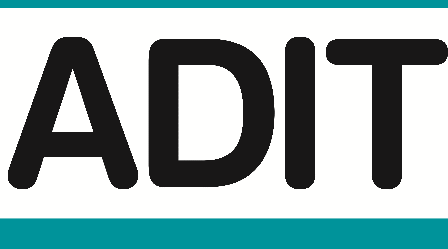 WHERE DO THEY WORK?
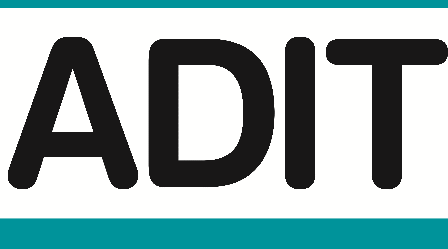 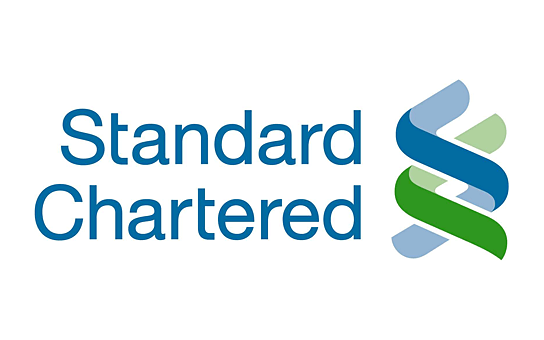 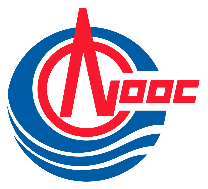 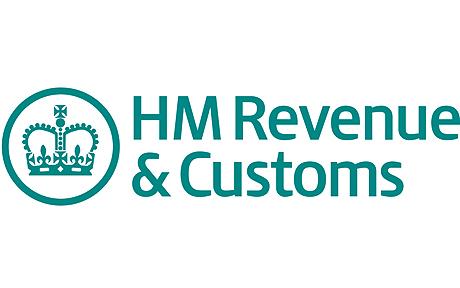 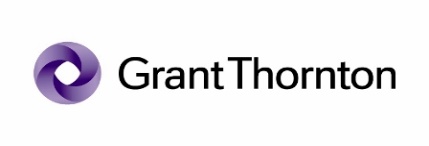 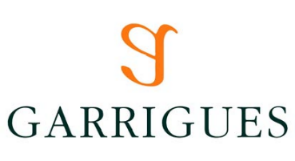 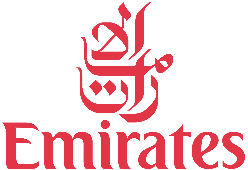 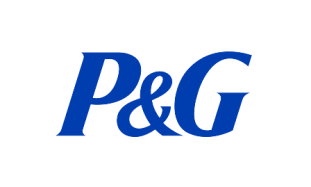 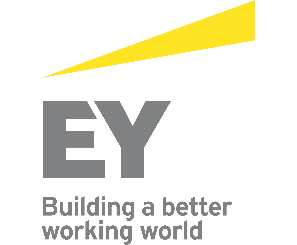 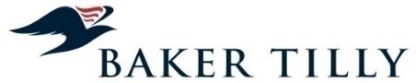 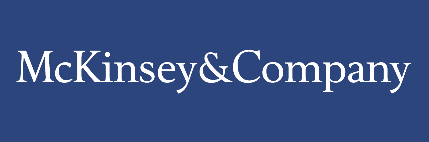 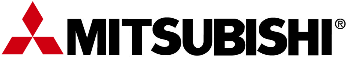 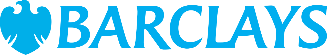 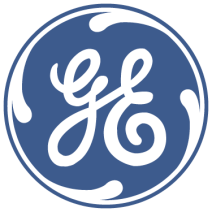 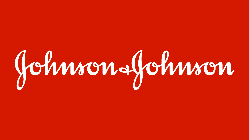 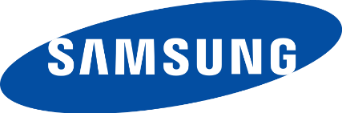 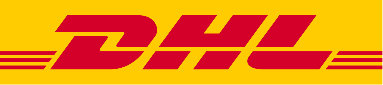 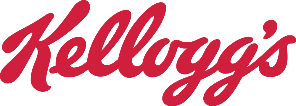 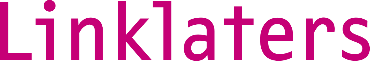 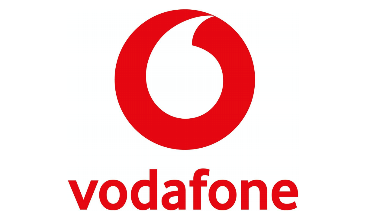 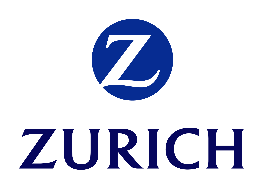 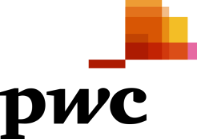 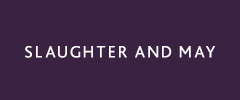 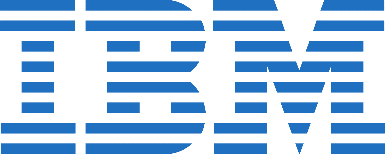 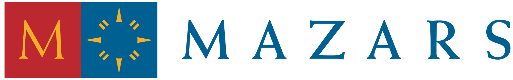 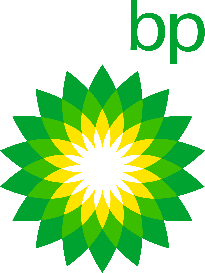 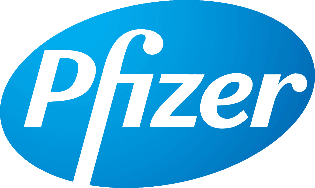 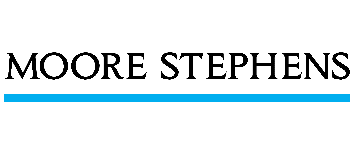 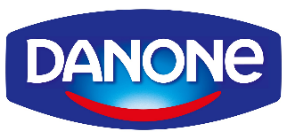 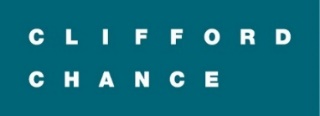 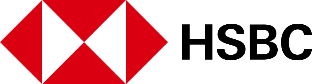 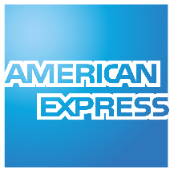 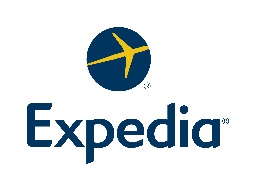 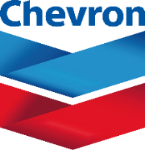 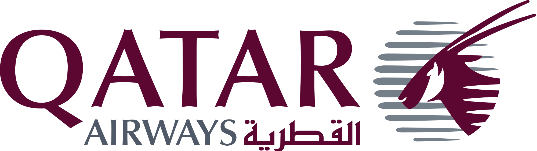 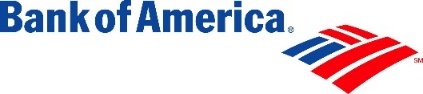 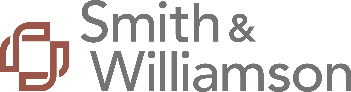 WHERE DO THEY WORK?
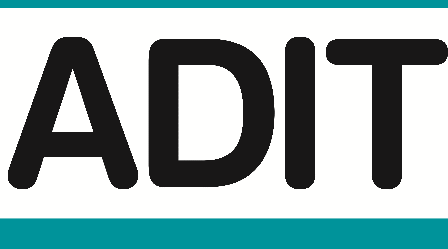 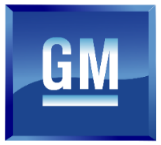 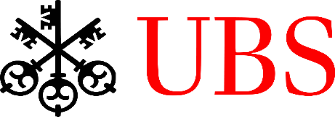 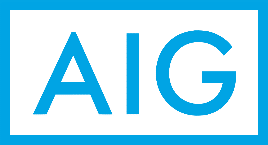 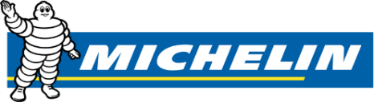 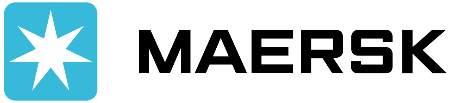 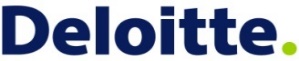 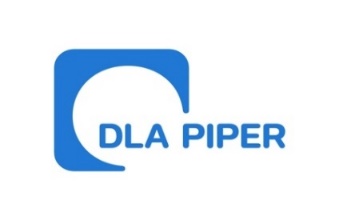 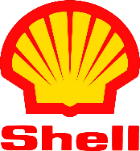 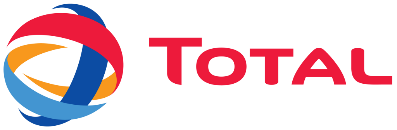 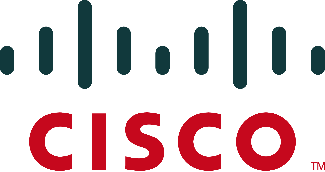 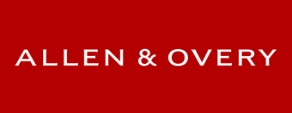 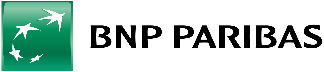 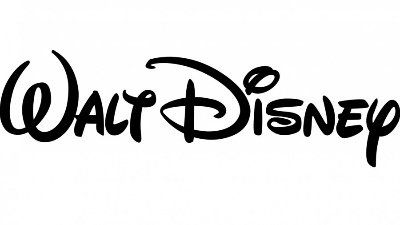 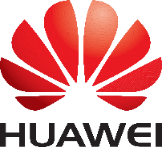 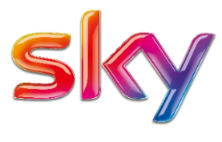 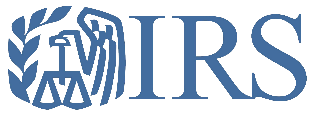 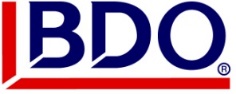 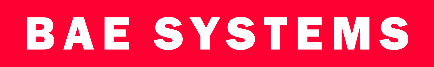 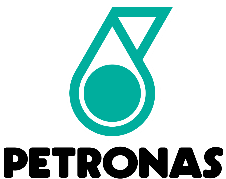 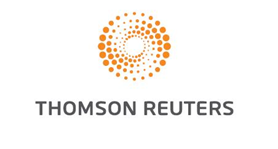 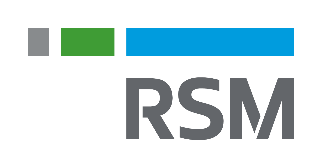 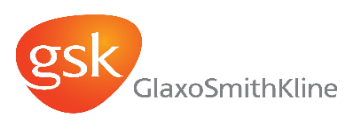 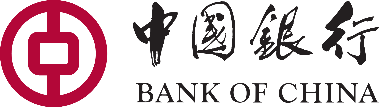 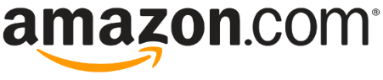 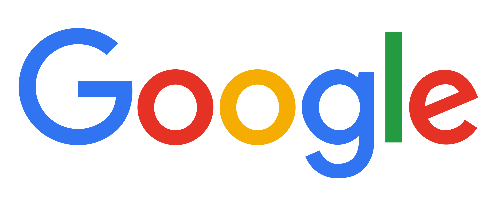 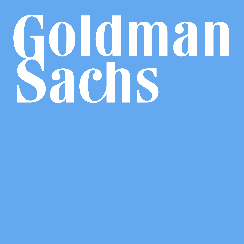 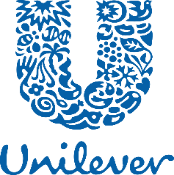 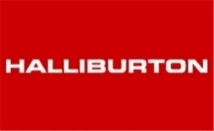 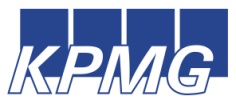 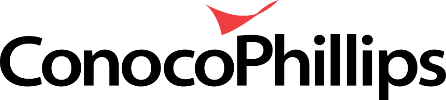 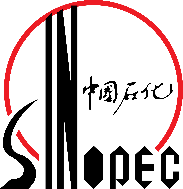 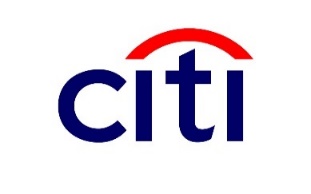 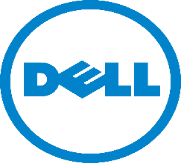 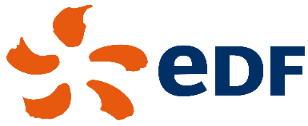 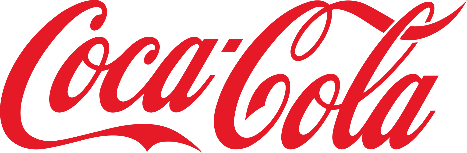 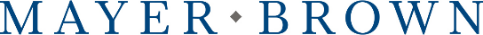 THE ACADEMIC BOARD
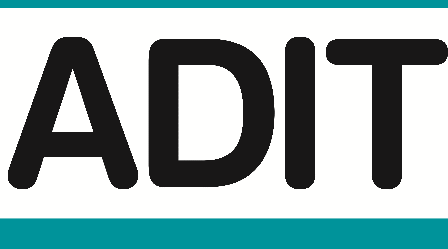 An Academic Board of leading international tax academics oversee and evaluate the technical content and rigour of the ADIT examinations to ensure the highest standard of assessment.
Dr Philip Baker	University of Oxford, UK
Chloe Burnett	Selborne Wentworth Chambers, Australia
Prof. Rita de la Feria	University of Leeds, UK
Malcolm Gammie	One Essex Court, UK
KR Girish	International Tax Research and Analysis Foundation, India
Prof. Ruth Mason	University of Virginia, USA
Prof. Zhu Qing | 朱青	Renmin University of China | 中国人民大学
Prof. Diane Ring	Boston College, USA
Prof. Jennifer Roeleveld	University of Cape Town, South Africa
Prof. Luís Eduardo Schoueri	University of São Paulo, Brazil
Prof. Kees Van Raad	University of Leiden, Netherlands
Jefferson VanderWolk	Squire Patton Boggs, USA
Academic Board meetings are chaired by:
Jim Robertson	UN Subcommittee on Extractive Industries Taxation, UK
ADIT FEES
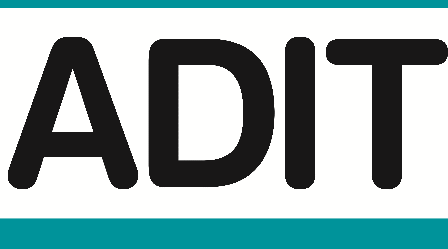 Student registration (5 years):	£242
        Exam entry (per exam):	£222
        Extended essay option:	£222
        Affiliate annual subscription:	£194
NEXT STEPS
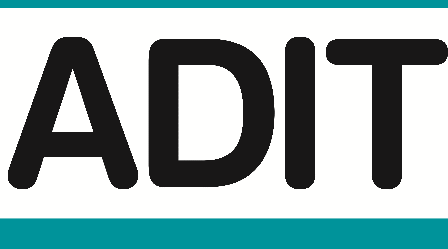 Register online at
www.tax.org.uk/adit
or contact
Rory Clarke
ADIT Manager

+44 (0)20 7340 0571
rclarke@adit.org